Title Should be an Attention Grabber: 
It Can Include a Subtitle 
Primary author (you), your lab mates, then your TA/instructor
WESTERN KENTUCKY UNIVERSITY
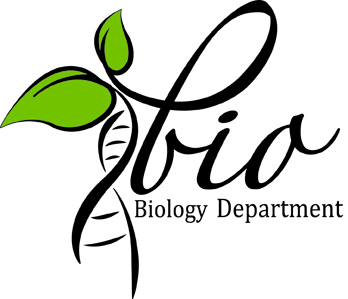 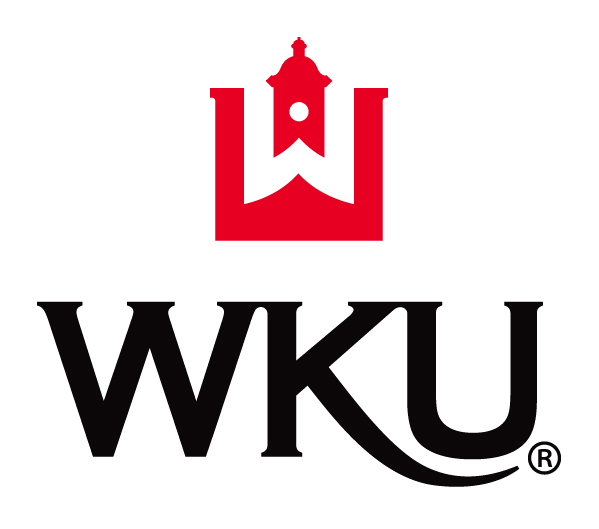 INTRODUCTION
METHODS
RESULTS
DISCUSSION
Literature review of relevant concepts
Should start broad (metabolism, cellular respiration or photosynthesis) and move to specific (effects of temperature, light, etc.)
Must include intext citations. Cite publications in the text by author(s) and date – e.g., (Readley 1994); or two authors use names of both authors – e.g., (Jones and Williams 1991); for works with three or more authors use name of the first  author followed by et al. – e.g., (Lee et al. 1985)
Can include relevant figures.

Use the the “Funnel Approach”
Start broad. Big questions- big ideas.
Present the foundational ideas and theories that build the framework for your study
Start to narrow by explaining WHY the narrow question is important
Include the current research on your topic
End with a transition to your study
Describe experimental equipment and procedure as we would have done were we in LAB!
One exception: If you are doing photosynthesis include the following: “We developed a model for the relationship between absorbance and concentration using a virtual spectrophotometer lab. This model was then used in conjunction with provided absorbance data, to determine the concentration of DIP remaining in our test samples.” 
Use figures and flow charts to illustrate your experimental design.
Give enough information to allow the experiment to be repeated in same manner.
Include photographs, images form the internet, or labeled drawings of organisms or setups as figures.
Figure captions should be complete and informative enough that they could stand on their own (without accompanying text)
Refer to and cite your figures in the text as (Figure 2).
Try not to include information in text that is explicit in your tables or figures; give additional insights/information in conjunction with figures.
Figure captions go below the figures as: Figure 2. Number of meals consisting of mammals, birds or insects among Canis mesomelas (Black-backed jackals) in the wet vs. dry seasons.
Conclude this section by mentioning the statistical analyses that were used and how they allowed you to address hypothesis
First, mention whether your experiment procedure worked. 
In same paragraph, briefly describe qualitative and descriptive results (e.g., “surviving birds appeared to be lethargic and had difficulty locating seeds”)
In second paragraph, begin presentation of data analysis that more specifically addresses your hypothesis; refer to supporting tables or images
Show all your data including any additional calculations as you see fit (e.g., sums, means, difference, etc.). 
Use your data table from lab as well as additional calculations, like the mean, standard error, etc.
Use your bar graph from lab with a goo caption.
Table titles and figure captions should be complete and informative enough that they could stand on their own (without accompanying text).
Refer to and cite your tables and figures in the text as (Table 1) or (Figure 2).
Try not to include information in text that is explicit in your tables or figures; give additional insights/information in conjunction with the tables and figures.
Table titles go above the table as: Table 1. Food choice by Canis mesomelas (Black-backed jackals) in relation to seasonality.
Figure captions go below the figures as: Figure 2. Number of meals consisting of mammals, birds or insects among Canis mesomelas (Black-backed jackals) in the wet vs. dry seasons.
Conclude with your statistical analyses (t-test results) and decision regarding your hypotheses.
This is always the largest section but includes the least amount of text.
Do not discuss your results in any way…think “Just the facts.”
Remind the reader of the major result and quickly state whether your hypothesis was supported
Try to convince the visitor why the outcome is valid and interesting
State the relevance of your findings to other published work; relevance to real organisms in the real world
Use in-text citations here as well. In the same format as the introduction.
Discuss any potential errors or room for improvement in your study.
Discuss future directions or next steps.
You can think of the discussion as a reverse funnel.
REFERENCES
You can use smaller font in this section as needed for spacing.
5 at minimum
Blanton, R. E. and R. E. Jenkins. 2008. Three new darter species of the Etheostoma percnurum species complex (Percidae, subgenus Catonotus) from the Tennessee and Cumberland river drainages. Zootaxa 1963:1–24. 
Hubricht, L. 1985. The distributions of the native land mollusks of the eastern United States. Fieldiana 24:1–191.
OUR STUDY
This is the end of your funnel. Get specific. What are your key questions? What are your hypotheses? What potential mechanisms or previous conclusions/experiments may be driving your hypotheses? Provide an outline of your study here.
Includes a brief overview of your experiment.
Includes your null and alternative hypothesis.
Includes mechanism…potential reason why you made the predictions you have outlined.
ACKNOWLEDGEMENTS
You can use smaller font in this section as needed for spacing.
Typically: Thank individuals for contributions (equipment donation, statistical advice, laboratory assistance, comments on earlier versions of the poster); mention who has provided funding; be sincere but do not lapse too much into informality in this section; include disclosures
For you: Acknowledge who did what/was responsible for what in the experiment and in poster development